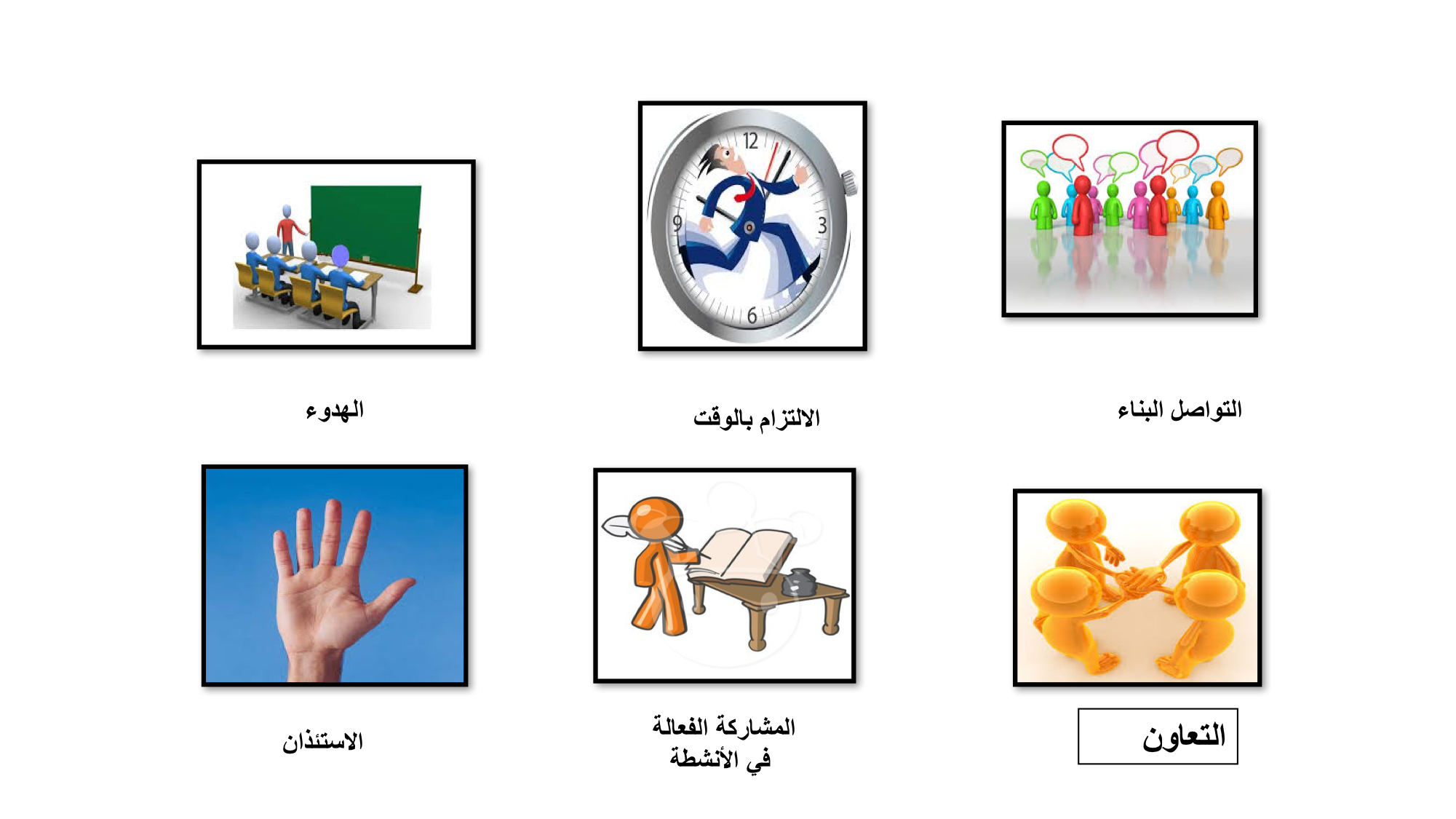 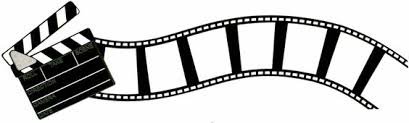 طالبتي المبدعه بالتعاون مع مجموعتك دوني جميع أفكار الدرس السابق باستخدام شريط الذكريات .
ماذا سنتعلم …..
١-تعريف التوحيد
٢- أقسام التوحيد
٣- كيف وقع الشرك في البشريه .
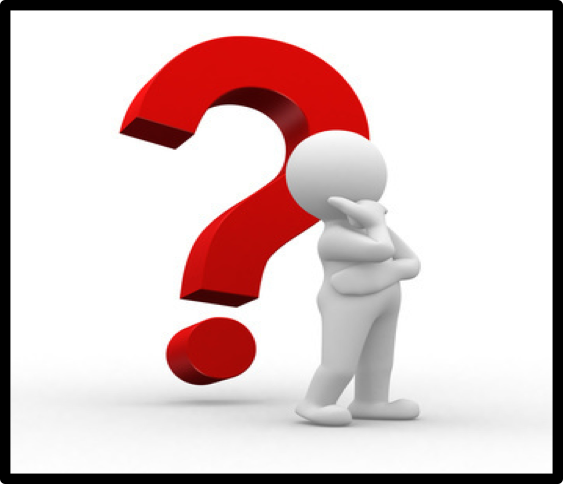 منزلة التوحيد
بالتعاون مع مجموعتك استنتجي من خلال الآيات والحديث منزلة التوحيد
وَلَقَدْ بَعَثْنَا فِي كُلِّ أُمَّةٍ رَّسُولًا أَنِ اعْبُدُوا اللَّهَ وَاجْتَنِبُوا الطَّاغُوتَ ۖ
إنك تقدم على قوم من أهل الكتاب فليكن أول ما تدعوهم إلى أن يوحدوا الله تعالى
وَعَدَ اللَّهُ الَّذِينَ آمَنُوا مِنكُمْ وَعَمِلُوا الصَّالِحَاتِ لَيَسْتَخْلِفَنَّهُمْ فِي الْأَرْضِ كَمَا اسْتَخْلَفَ الَّذِينَ مِن قَبْلِهِمْ وَلَيُمَكِّنَنَّ لَهُمْ دِينَهُمُ الَّذِي ارْتَضَىٰ لَهُمْ وَلَيُبَدِّلَنَّهُم مِّن بَعْدِ خَوْفِهِمْ أَمْنًا ۚ يَعْبُدُونَنِي لَا يُشْرِكُونَ بِي شَيْئًا ۚ
لَّذِينَ آمَنُوا وَلَمْ يَلْبِسُوا إِيمَانَهُم بِظُلْمٍ أُولَٰئِكَ لَهُمُ الْأَمْنُ وَهُم مُّهْتَدُونَ
منزلة التوحيد
١- أن التوحيد من أجله أرسلت الرسل ، وأنزلت الكتب .
٢- أن التوحيد أول الواجبات .
٣- أن التوحيد سبب التمكين في الأرض .
٤- أن التوحيد السبب الأعظم لتفريج كربات الدنيا والآخره .
٥- أن التوحيد يحرر العبد من رق المخلوقين والتعلق بهم وخوفهم.
عددي أركان الاسلام الخمسه ، ثم أحدد الركن الاساسي منها المتعلق بالدرس .
بالتعاون مع مجموعتك حددي صفات أهل التمكين في الارض الوارده في الآيه.
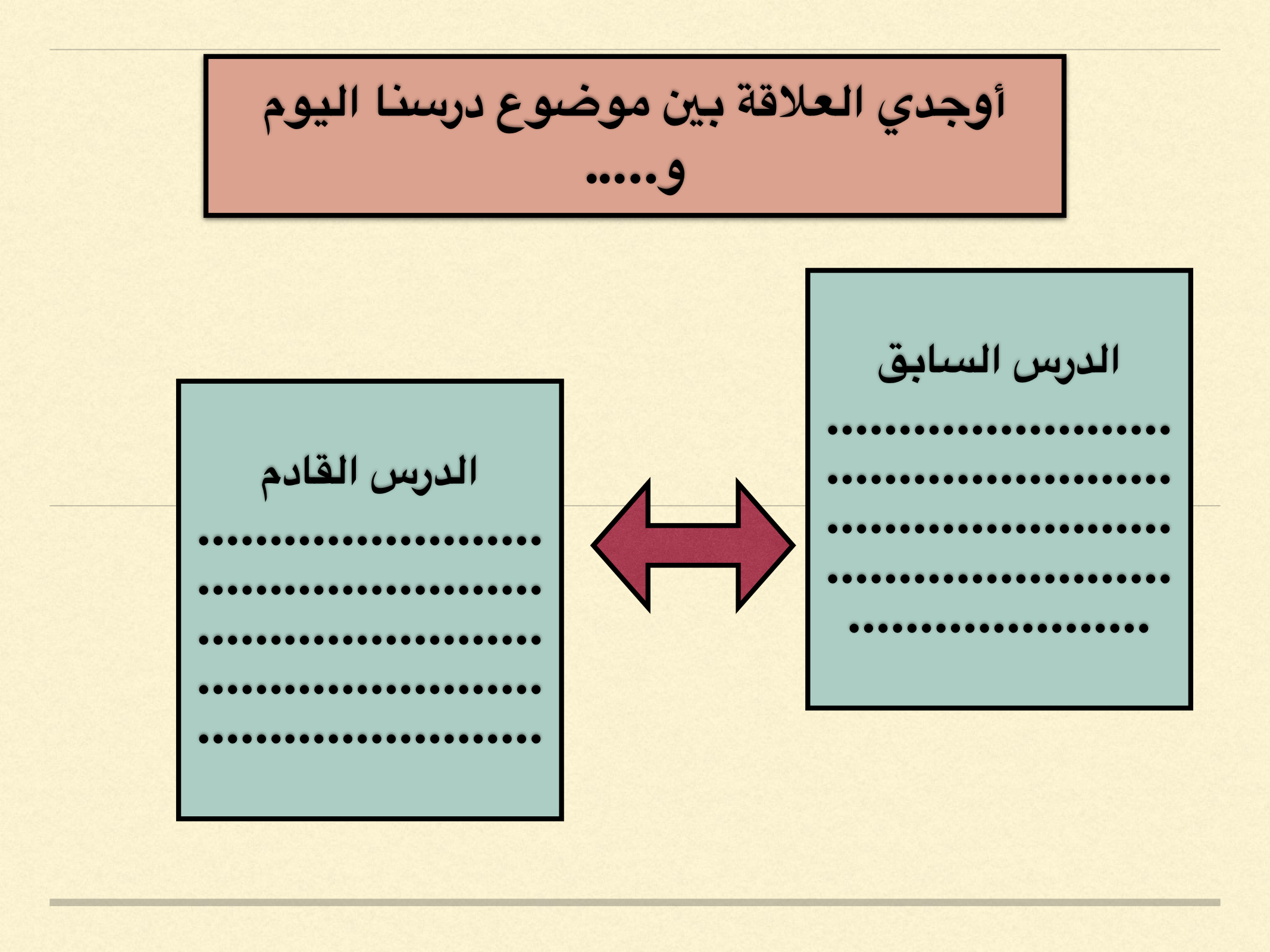 لماذا ؟
باستخدام أدوات الاستفهام  صيغي اسئله جيده حول الدرس
كيف؟
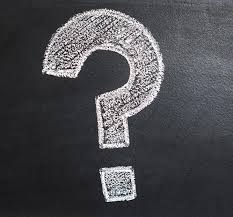 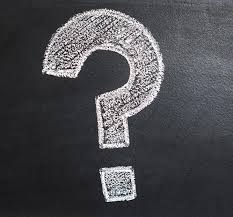 هل؟
ما؟
متى؟
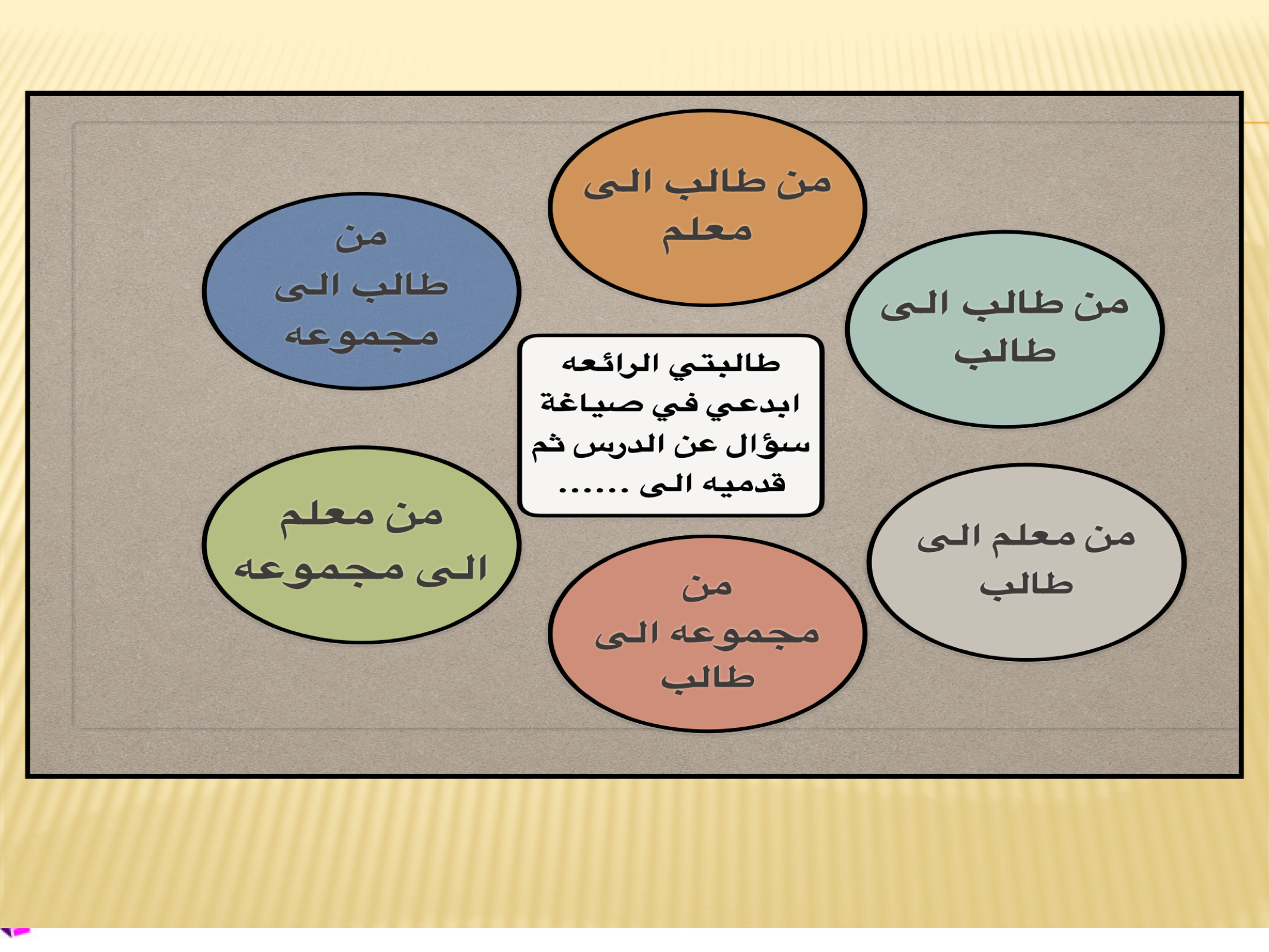 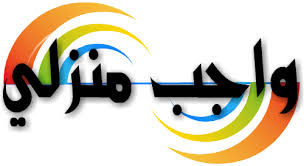 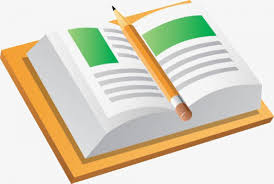 صفحة  ٥٥،،، ١،٢،٣